PREPARING A SUCCESFUL P&T DOSSIER
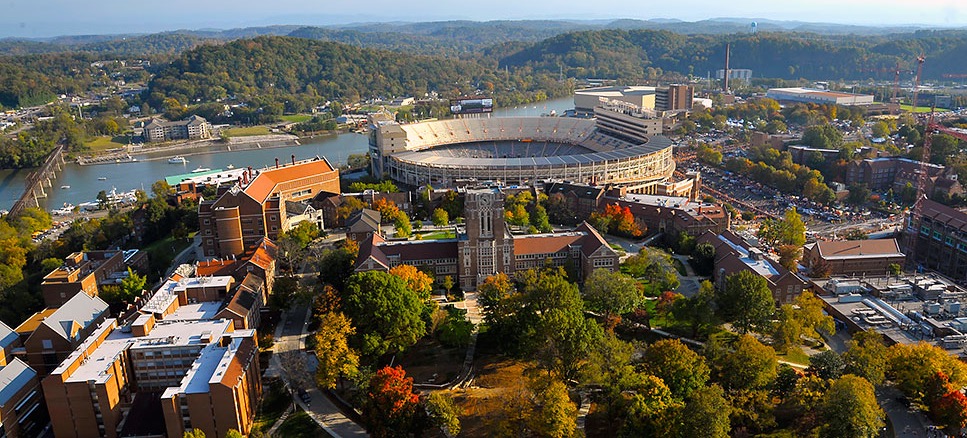 Emma Willcox
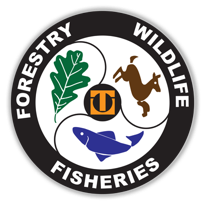 Associate Professor in Wildlife Science
60% Teaching, 40% Research
Department of Forestry, Wildlife and Fisheries
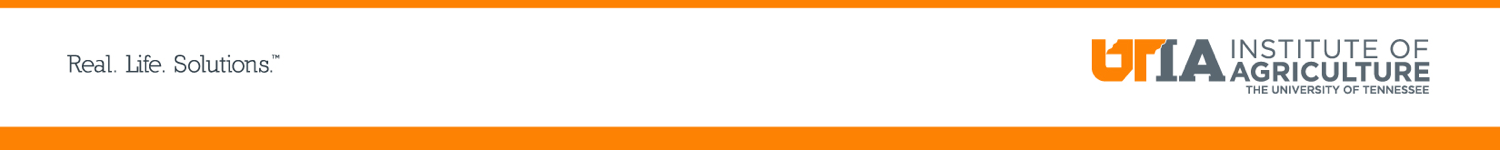 START EARLY
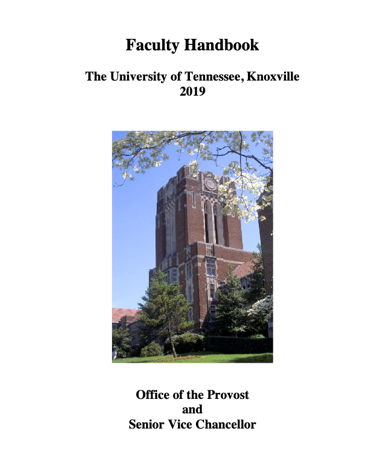 Understand:
Appointment
       - Expectations

Review:
Manual for Faculty Evaluation
Faculty Handbook
Successful dossiers
UTIA AgResearch Report on Research Excellence

Prepare:
Start filling in dossier template
	- Make additions monthly
- Treat each annual review as the real thing

Feedback:
Seek input
	      - Mentors, colleagues, recently tenured
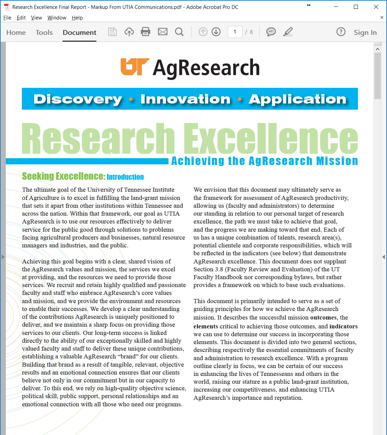 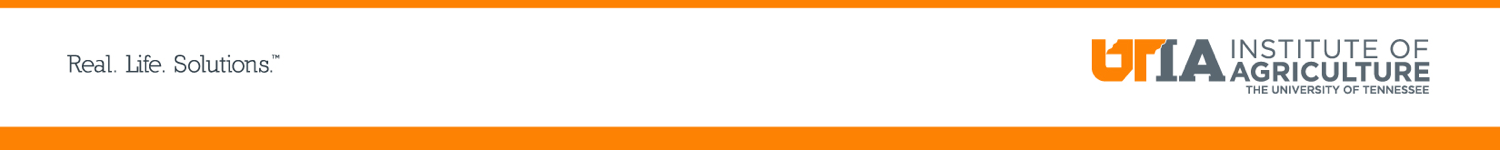 BUILD STRONG RELATIONSHIPS
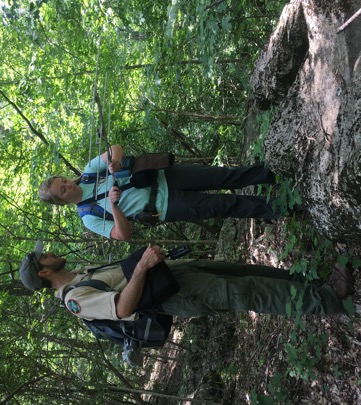 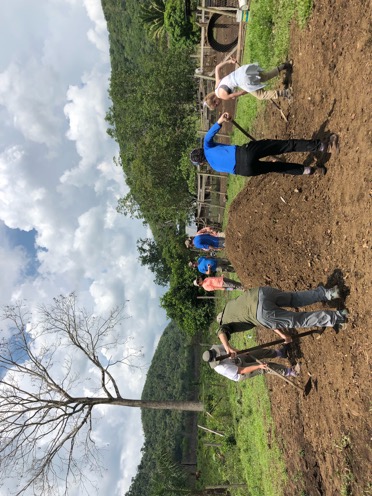 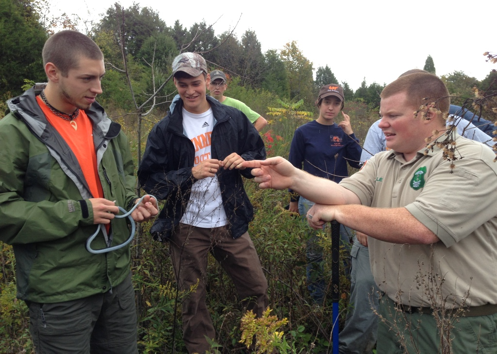 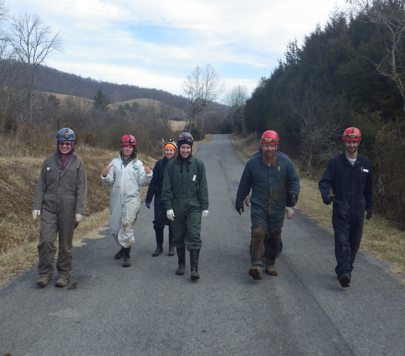 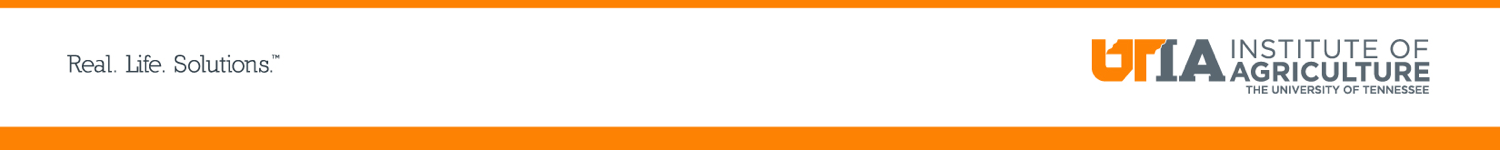 SHOW CONNECTIONS
Integrated

	Teaching	              Research		      Service


MY PROGRAM
MY STORY
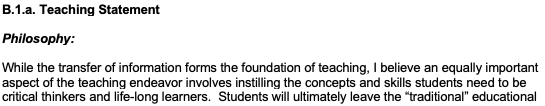 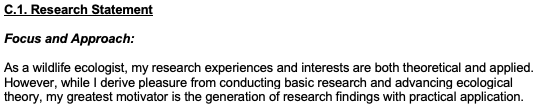 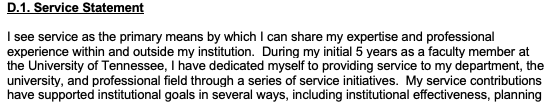 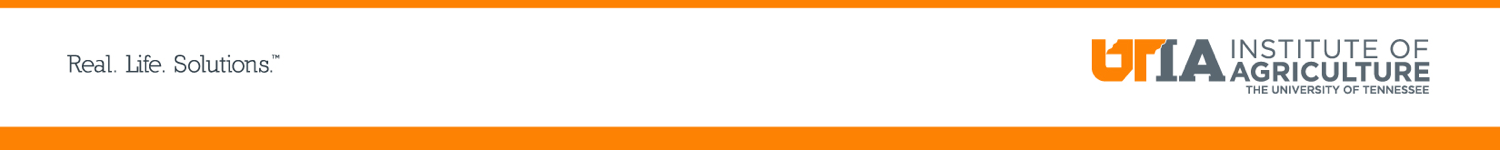 TEACHING
Teaching and Learning Innovation:
Workshops
Summer Institutes
Grants and awards
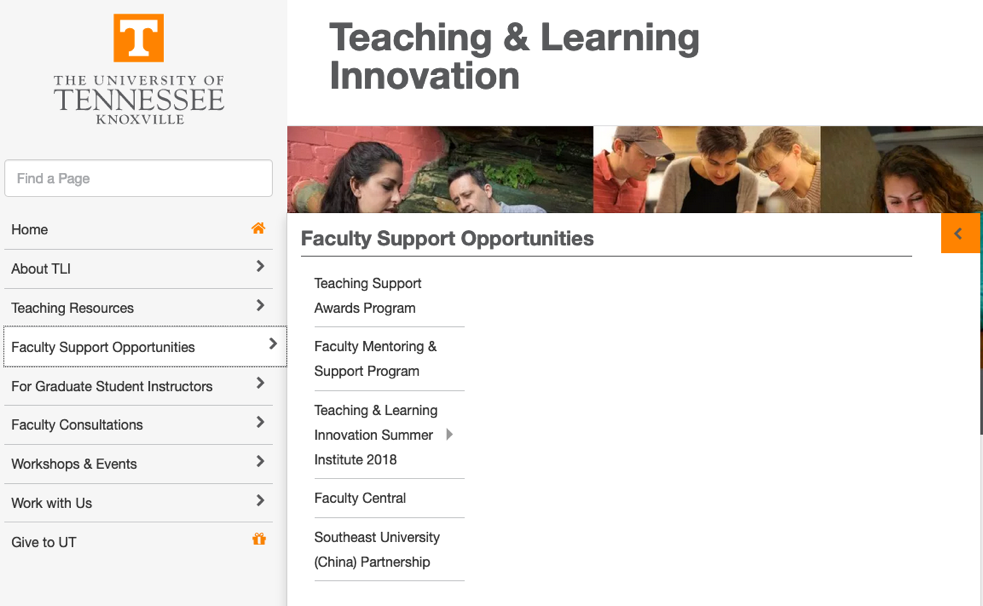 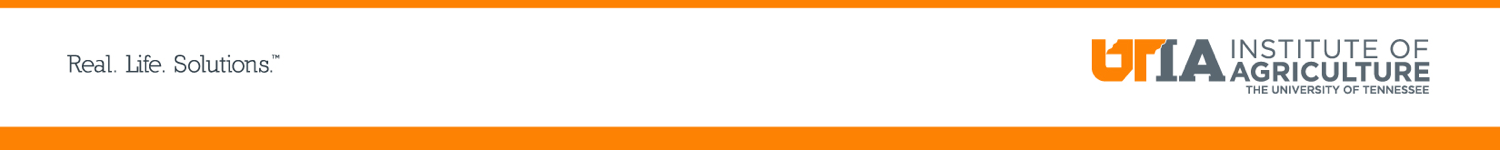 TEACHING
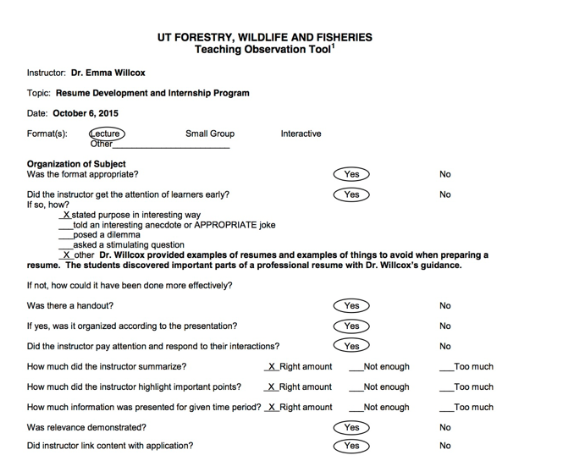 Evaluations:
Students
Use Campus Labs system
 Include quotes
        -  Consider developing your own

Faculty
As many as possible
Beyond basic form

Detail Improvements
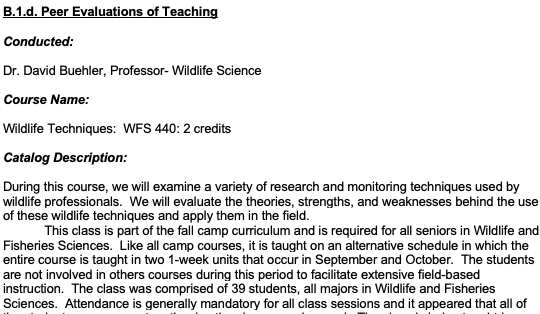 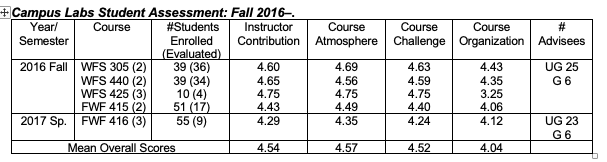 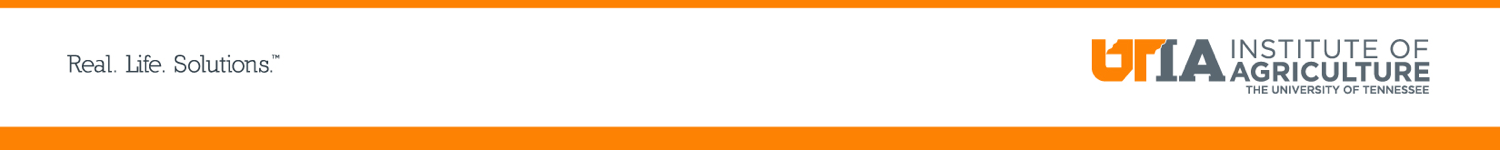 TEACHING
Extra Contributions:
Guest Lectures
Freshman Seminars

Other Relevant Activities
Service learning
Undergraduate research
Study abroad

Teaching Grants, Awards, and Publications
List separate from research

Undergraduate and Graduate Research
Highlight their achievements
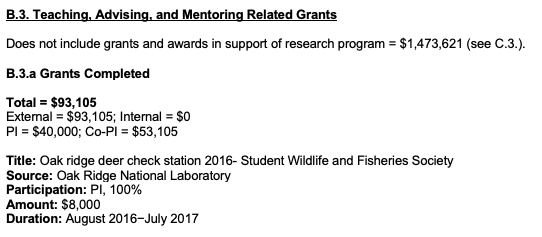 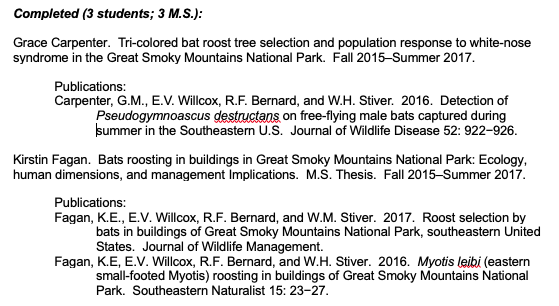 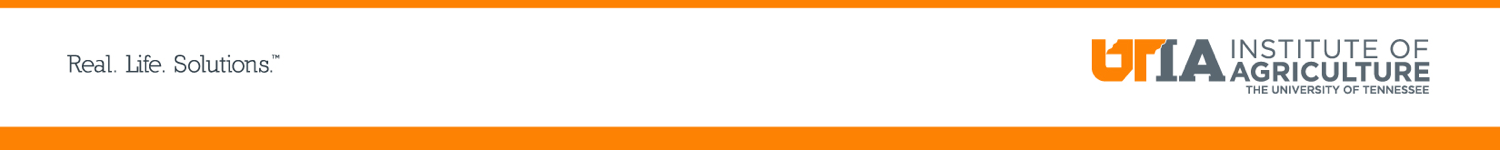 RESEARCH
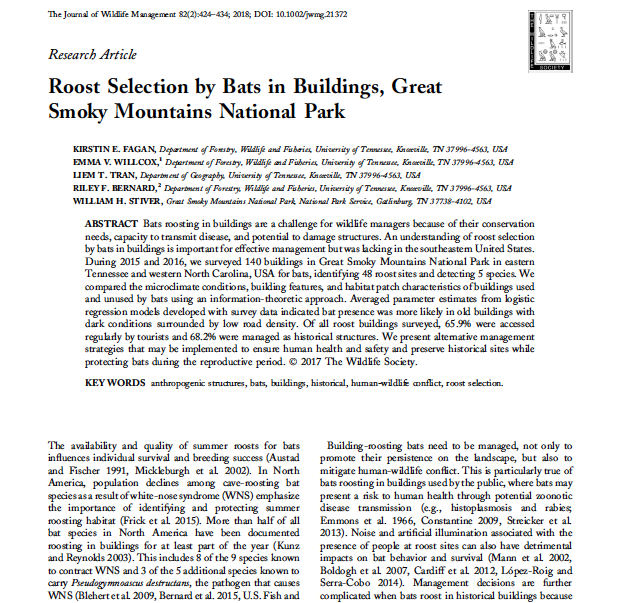 Strong Relationships:
Understand research needs
Collaborations
Co-authorship

AGAIN!!!
Understand Expectations:
UTIA AgResearch Report
Mentor
Other faculty members

Graduate Students:
Publications
Presentations
Awards
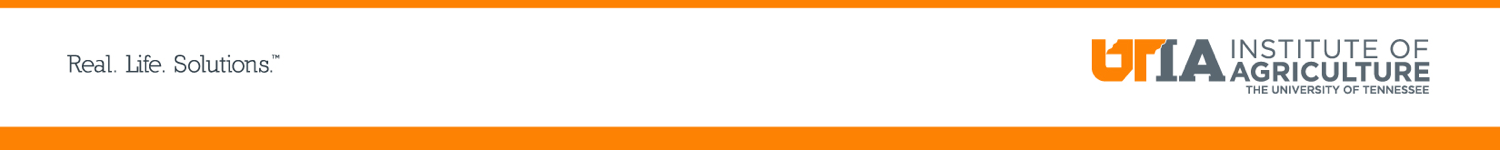 SERVICE
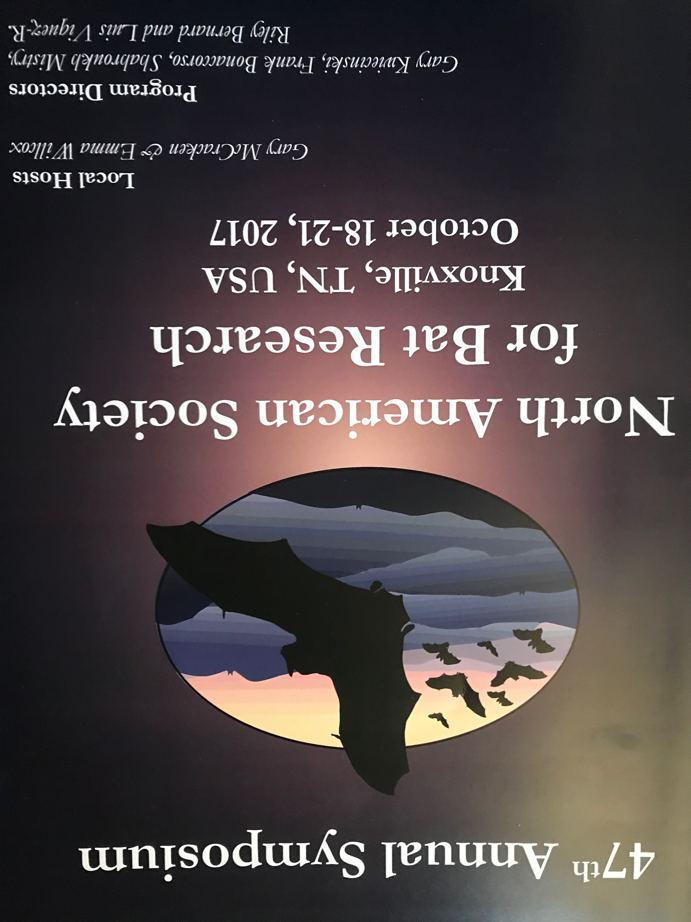 Be Strategic:
Institutional 
Professional 
Public

RECOGNIZE CANNOT DO IT ALL!
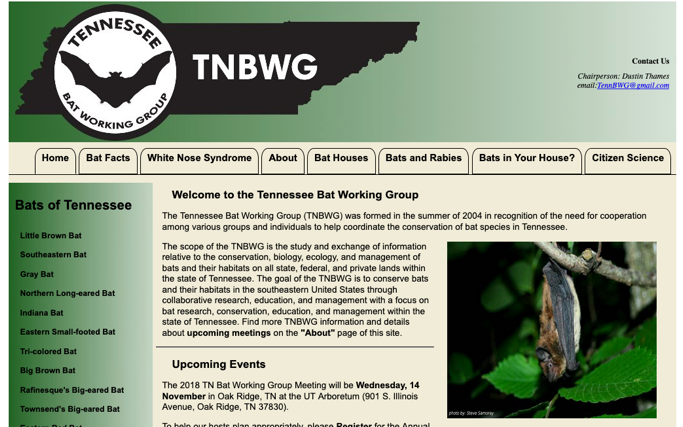 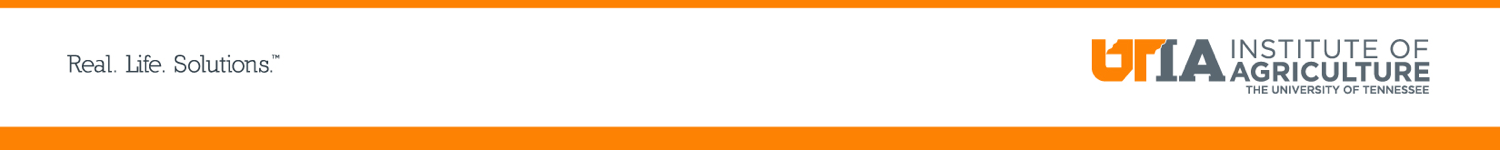 GENERAL STRATEGY
Help Reader:
Clear concise format
Highlight achievements
Summarize each section

Use Your Mentors:
Content 
Editorial
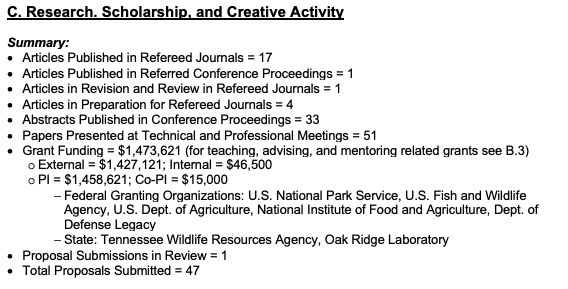 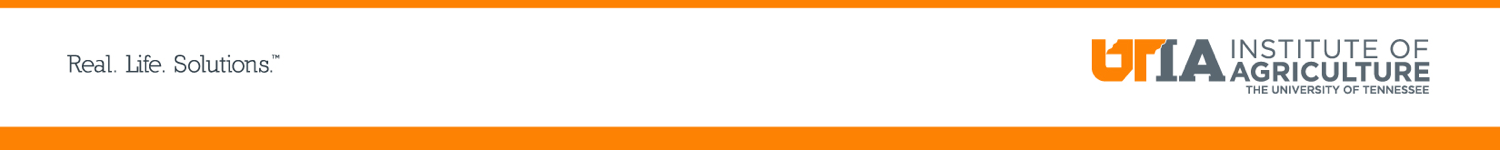 QUESTIONS?
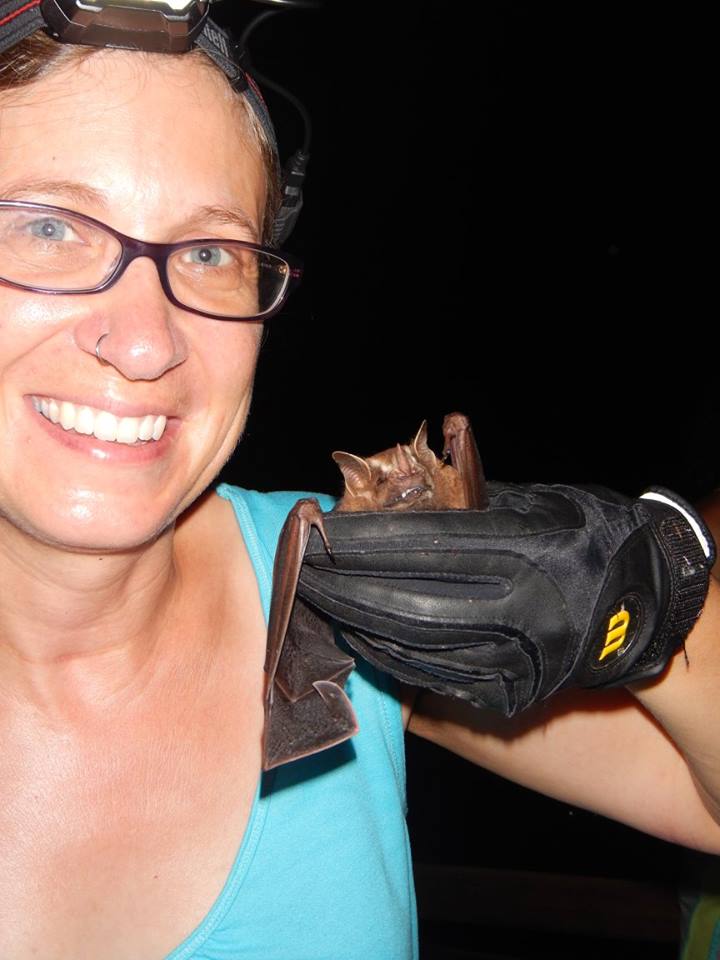 Emma Willcox
Associate Professor in Wildlife Science
Department Forestry, Wildlife and Fisheries
ewillcox@utk.edu


Acknowledgements: David Buehler, John Zobel, Keith Belli, TWRA, NPS, USFWS
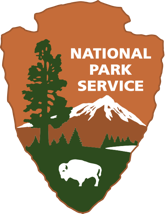 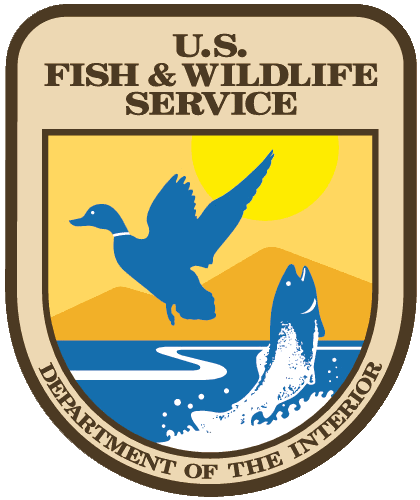 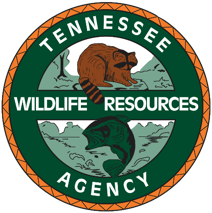 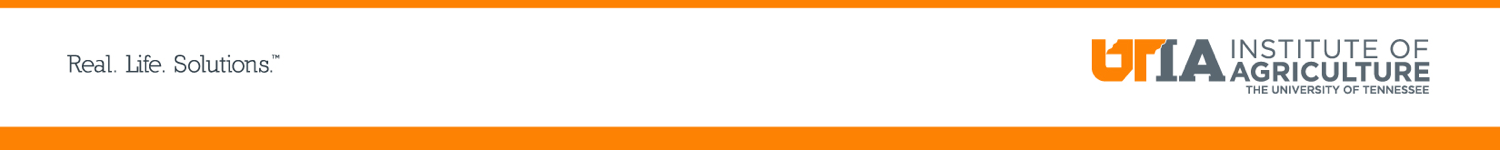